इलेक्ट्रोनिक्स व लेझर कटरचा वापर करून राखी बनवणे.
साहित्य
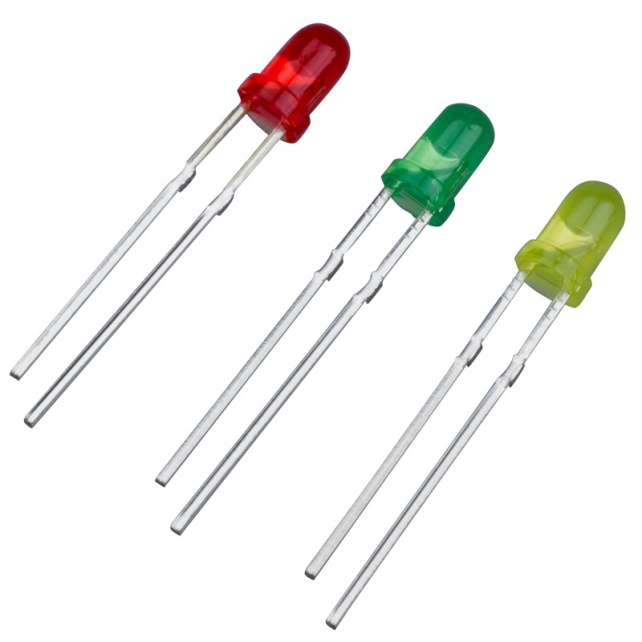 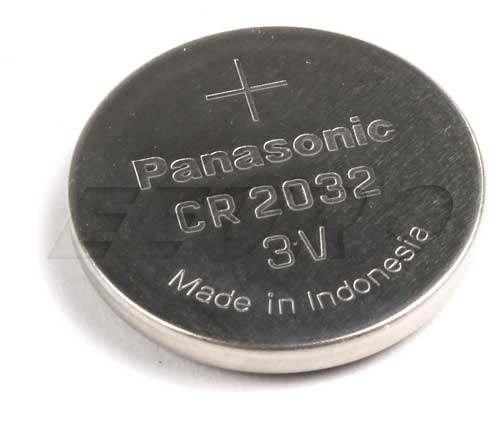 बॅटरी (३ व्होल्ट )
एल ई डी
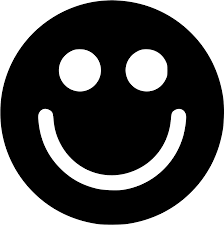 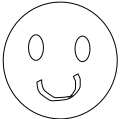 2D डिझाईन
स्टेप १
Inkscape सोफ्टवेअरचा उपयोग करून डिजाईन करणे.
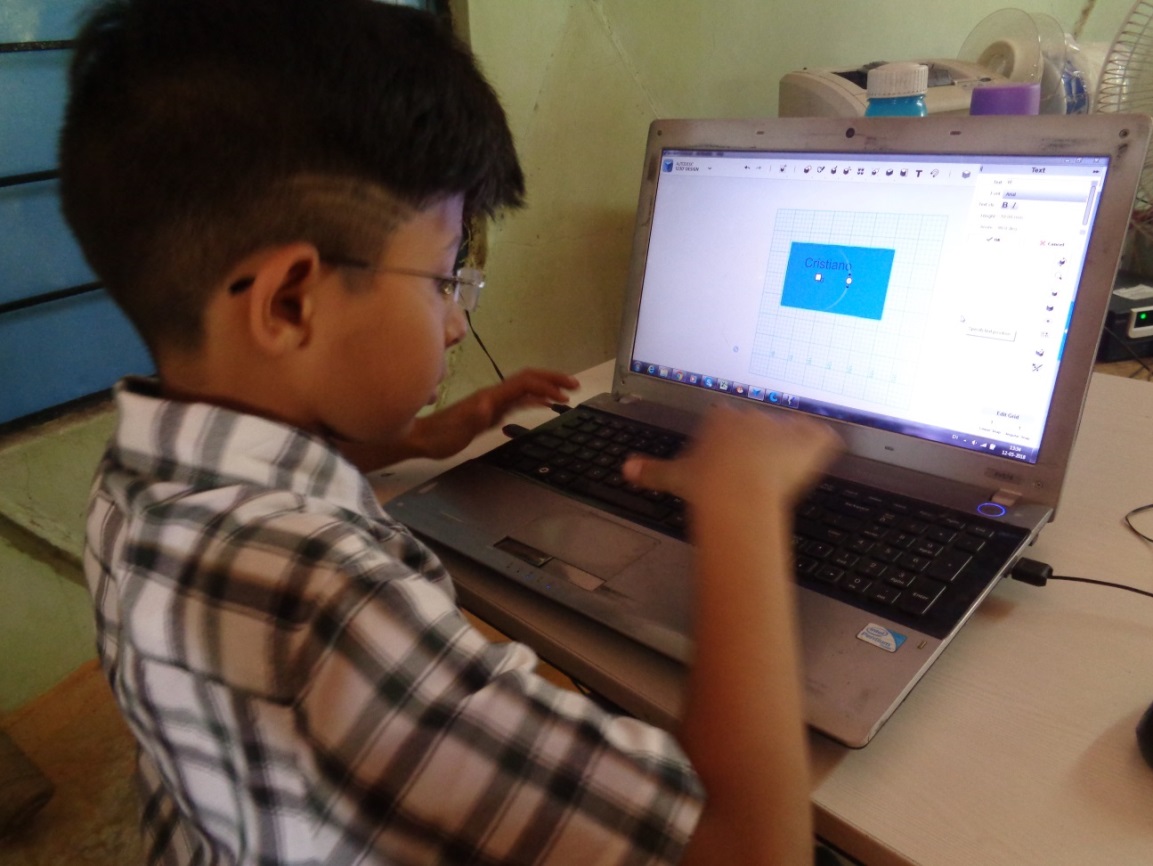 स्टेप २
लेझर कटरचा वापर करून डिजाईन कट करून घेणे.
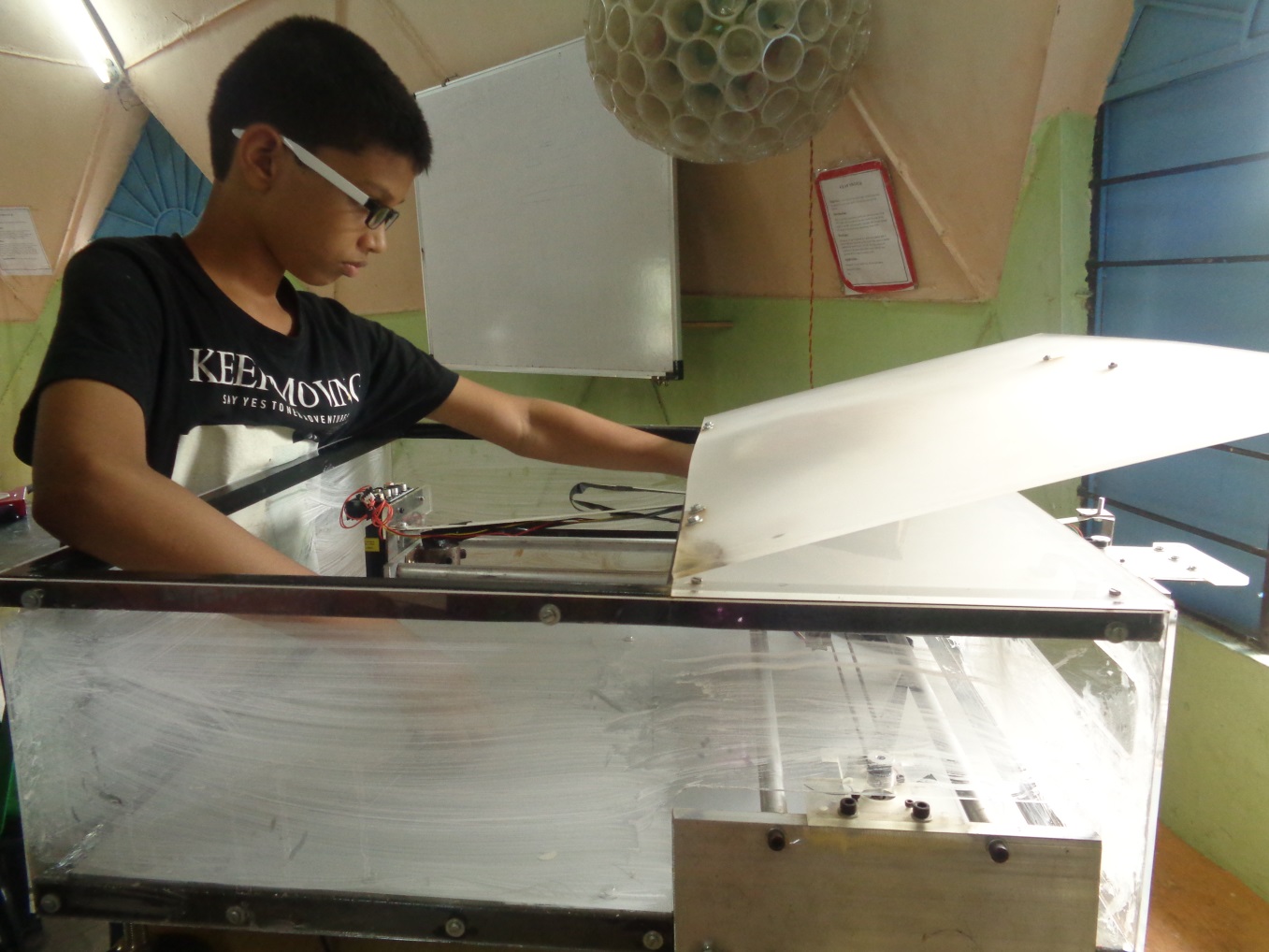 स्टेप ३
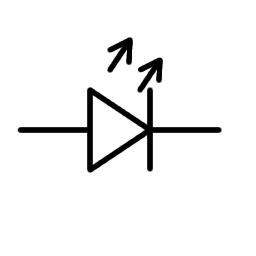 सर्किट समजून घेऊन आता कनेक्शन करुन घेऊया.
LED
-
+
-
+
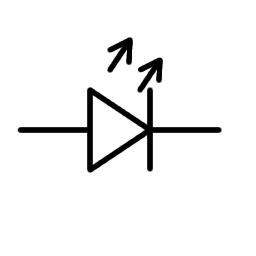 LED
-
+
3V Battery
असेम्ब्ली
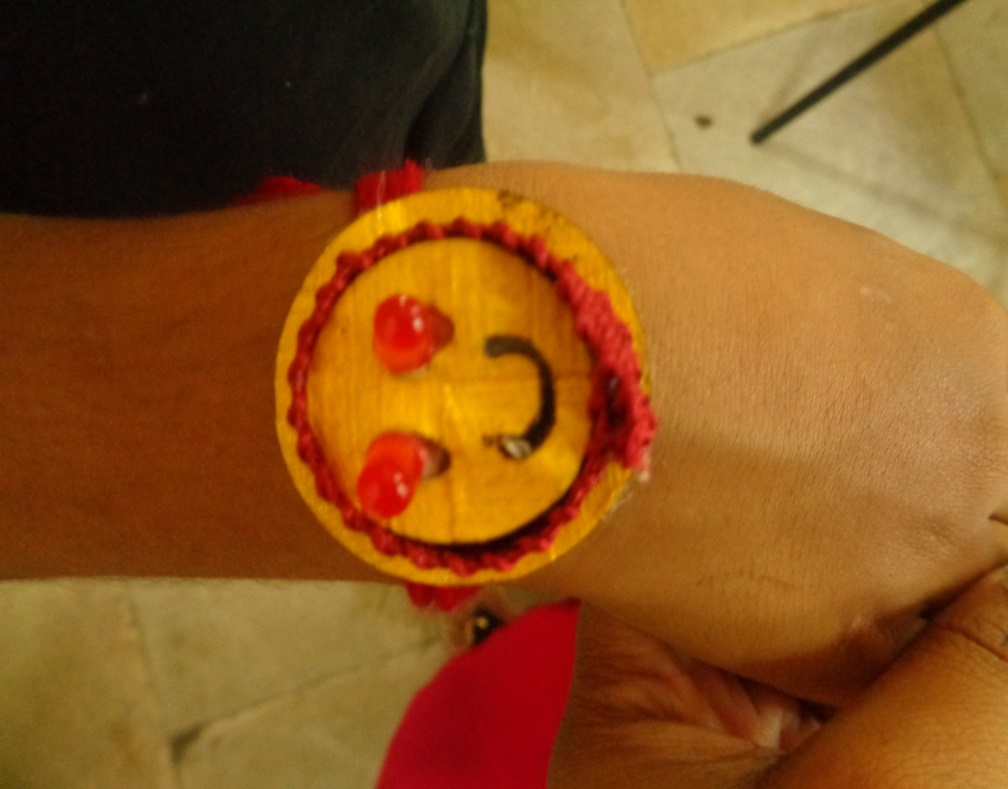 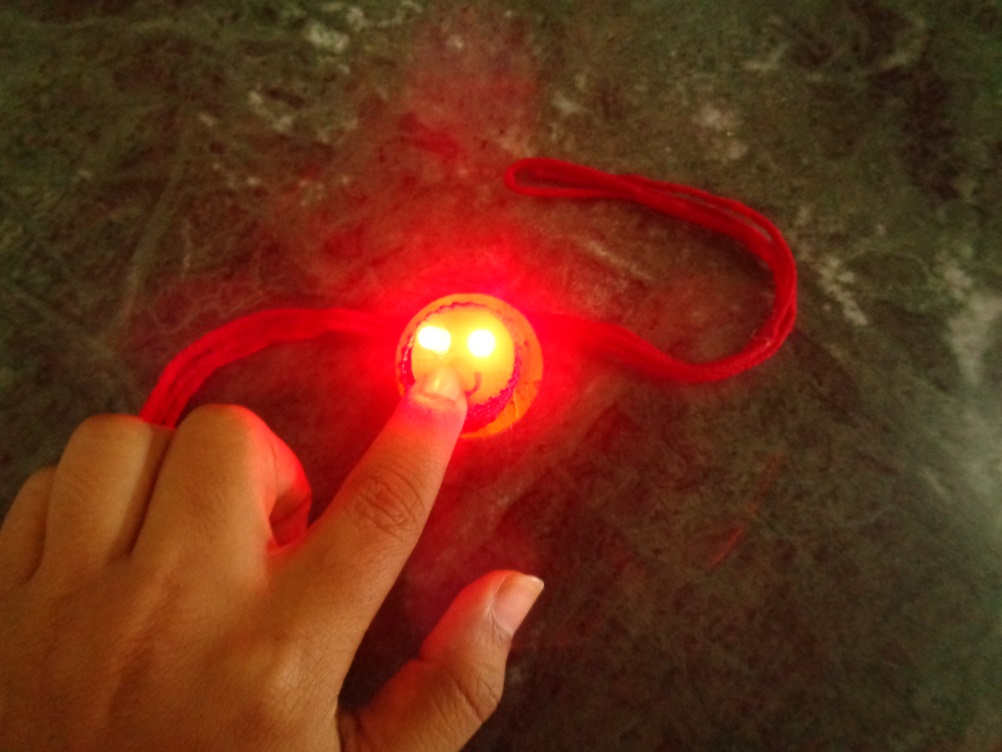 कॉस्टिंग
धन्यवाद